Colorado Academic Standards 2020Mathematics
1
Introductions
Joanie Funderburk, President of the Colorado Council of Teachers of Mathematics
2
Information and Purpose
Provide an overview of the standards review and revision process
What to look for in the revised Colorado academic standards document. 
Introduce the online system for the Colorado academic standards.
Review the high level plan for implementation support
Solicit feedback for the implementation of the revised science standards
3
Guiding Principles for the Review and Revision
Transparent
Inclusive
Research-informed
Consistent
Substantive
Improvement-oriented
4
[Speaker Notes: Transparent: The department will make every attempt to ensure the decisions and processes for the standards review and revision process are public.

Inclusive: The department will strive to engage key stakeholders in each phase of the standards review and revision process. The review process will include substantial and frequent opportunities for the public to weigh in on every standard.

Research-informed: Throughout the standards review and revision process, the department will base its recommendations on research, lessons learned from other states, and objective, third-party reviews of the Colorado Academic Standards.

Consistent: The standards review and revision process will be consistent with statutory requirements and with past standards reviews.

Substantive: The standards review and revision process will focus on the substance of the actual standards themselves.

Improvement-oriented: The purpose of the standards review and revision process is to improve what exists today rather than start from scratch. The review process will improve Colorado’s current standards based on the feedback of Colorado educators, education leaders, parents, students, community and business leaders, and higher education leaders.]
Standards Review and Revision:Roles and Responsibilities
5
Standards Review and Revision Timeline
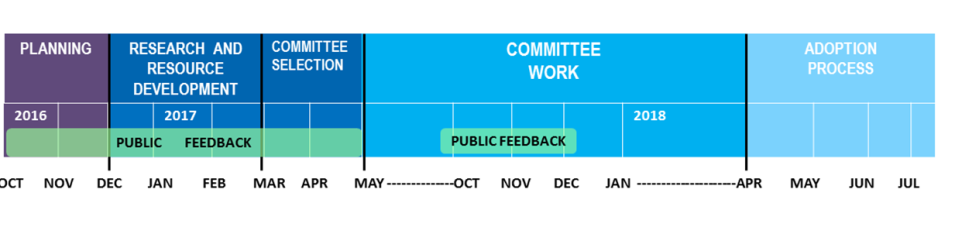 Data sources for revision
7
Committee Selection
Applications were considered using a blind-review process considering only the applicants’ qualifications.
Committees included educators (across all grade bands P – 12), business leaders, representatives from higher education, and parents/community members.
Consideration was given to applicants representing different geographic regions and student populations (i.e.,gifted and talented, students with disabilities, English Learners).
8
Committee Decision Making Process
The committees considered the following factors as they proposed revisions to the standards:
How high is the demand for change (i.e., number of stakeholders, variety of stakeholders, number of sources)?
What is the scope of the proposed change (i.e., one grade level, many grade levels, many subject areas)?
What would be the effect (positive or negative) on classroom teaching and student learning?
What might be the potential cost (i.e., financial, staff time and training)?
Do the benefits of a proposed change outweigh the costs?
9
Turn and TalkConsider your school or district staff and other stakeholders:What impact do you anticipate the revisions might have on the work you do collectively with them?
10
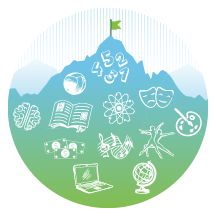 Standards Final Approval
8 Sets of Standards/16 Subjects
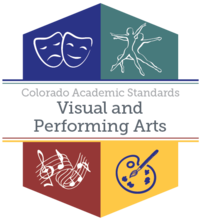 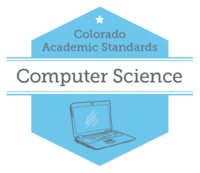 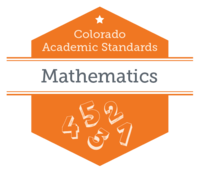 Drama/ Theatre
Dance
Music
Visual Arts
2
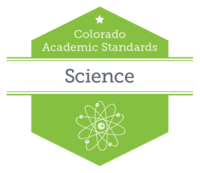 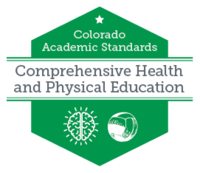 4
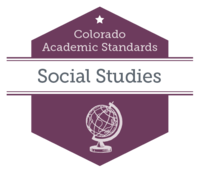 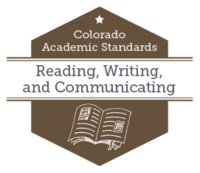 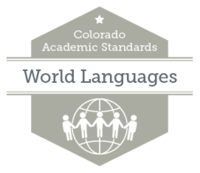 History
Geography
Economics
Civics
Financial Literacy
5
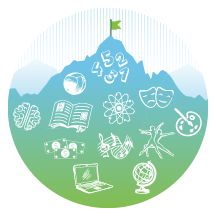 Recommendations – All Subjects
New Preschool Template- all content was written in collaboration with Office of Early Childhood and Development team
Prepared Graduate Competencies changed to Prepared Graduate Statements
Right side of template changed from 21st Century Skills and Readiness to Academic Context and Connections
1st bullet-Essential Skills (previously 21st century skills)
2nd bullet- Inquiry Questions (as applicable)
Remaining bullet/s-Unique to Discipline
Revised Standards Document
13
Revised Colorado Academic Standards Document
Reorganization of content to add clarity
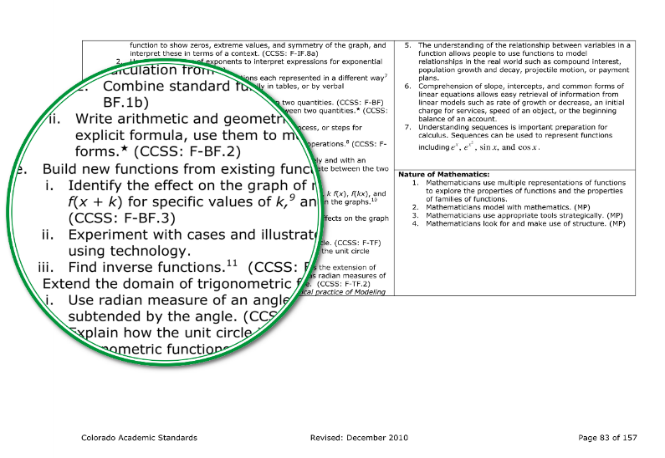 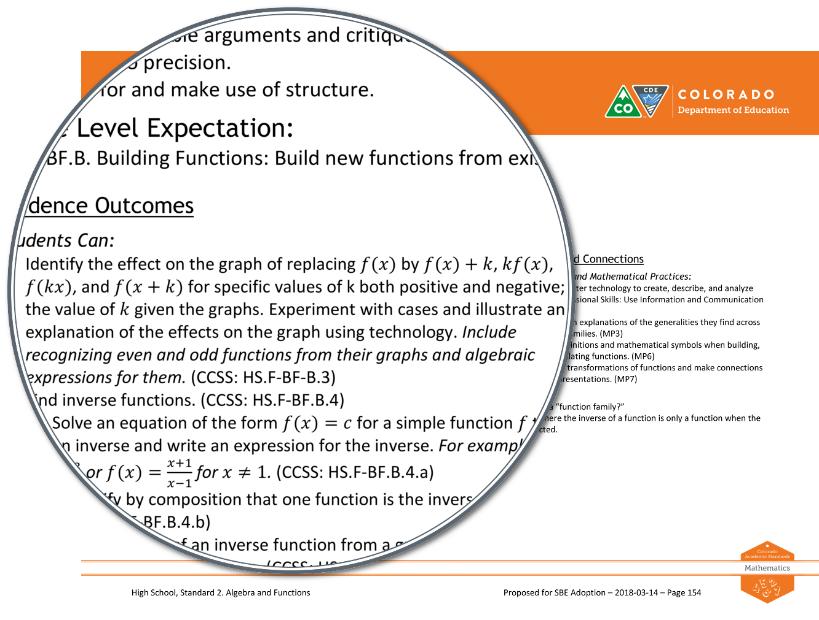 2010 Mathematics Standards
2018 Mathematics Standards
Revised Colorado Academic Standards Document
Greater promotion of the Standards for Mathematical Practice
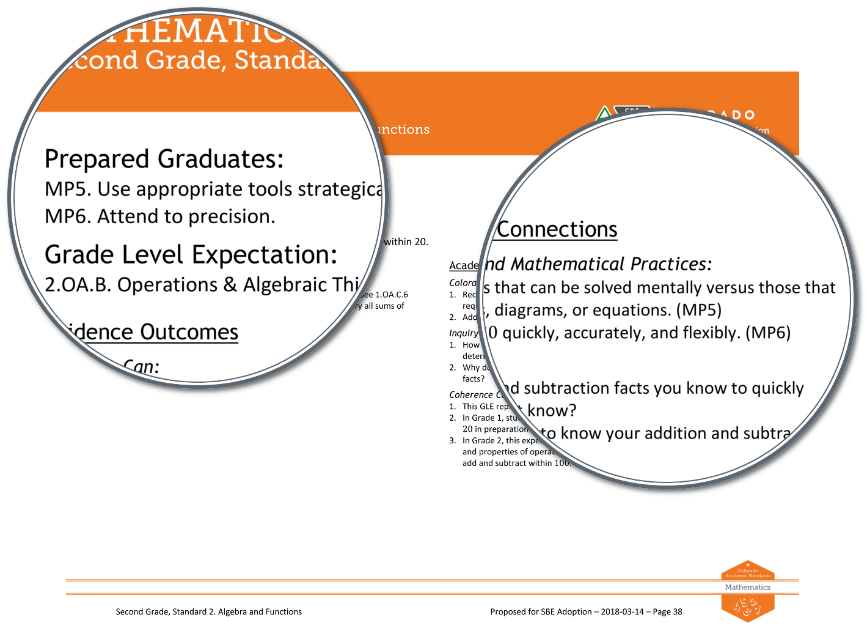 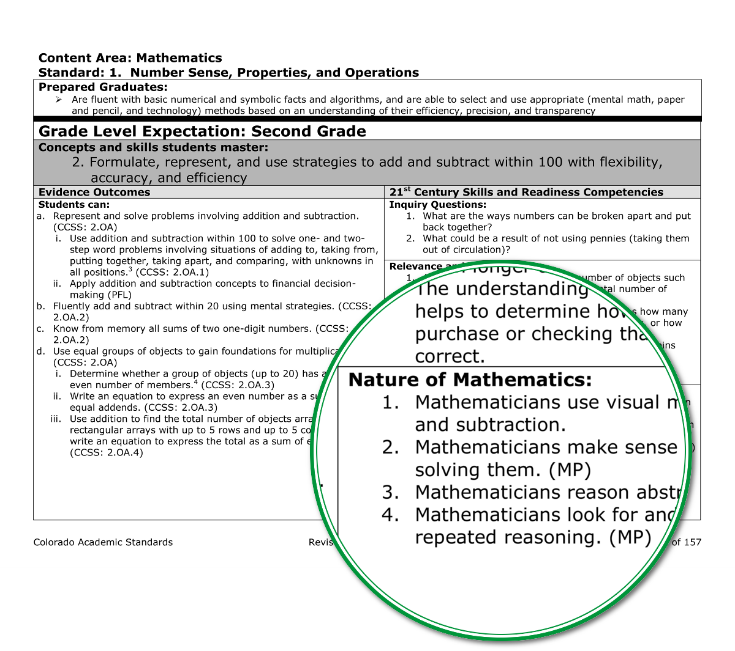 2010 Mathematics Standards
2018 Mathematics Standards
Revised Colorado Academic Standards Document
“Coherence Connections” – a new right side category
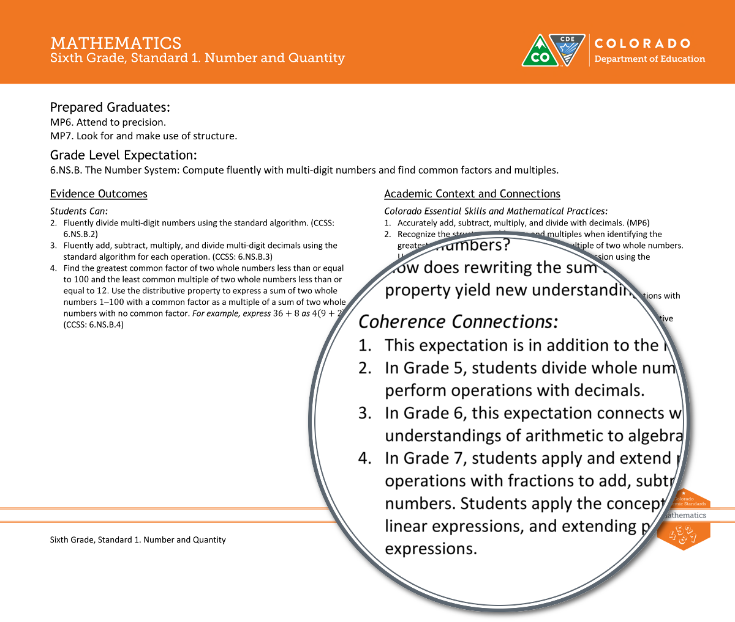 2018 Mathematics Standards
Revised Colorado Academic Standards Document
Advanced high school standards
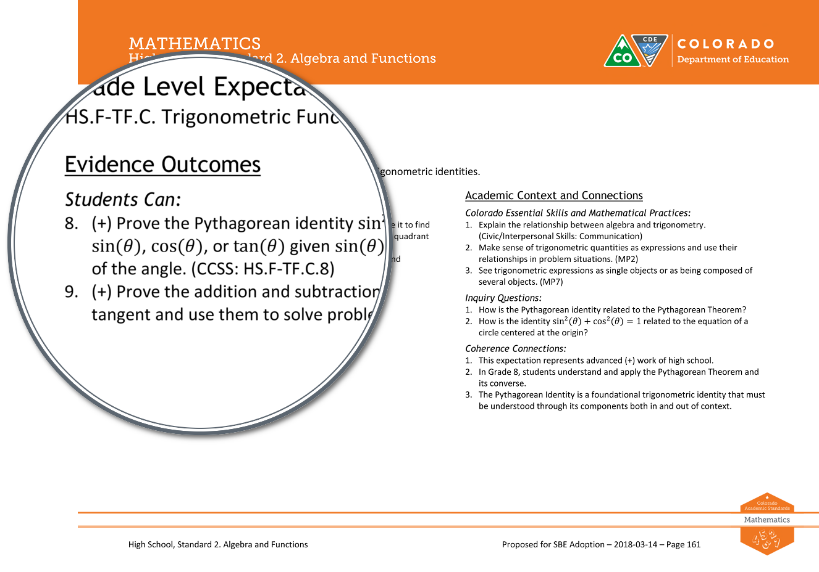 2018 Mathematics Standards
Revised Colorado Academic Standards Document
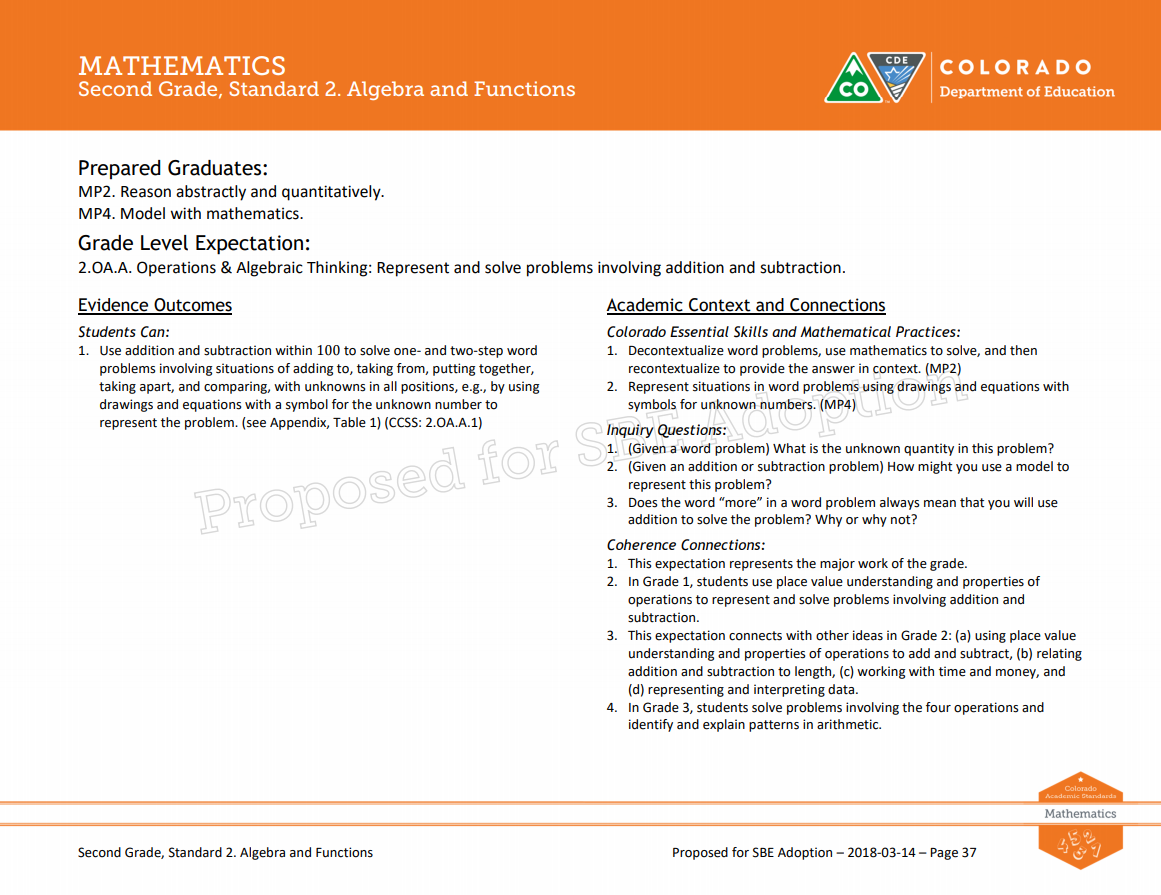 Questions
19